Elektronická  učebnice - II. stupeň                 Základní škola Děčín VI, Na Stráni 879/2  – příspěvková organizace                                                            Dějepis
30.1  Kultura první republiky
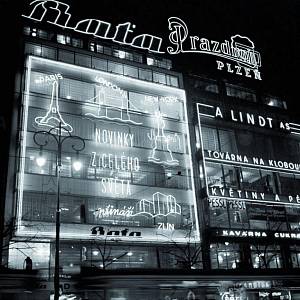 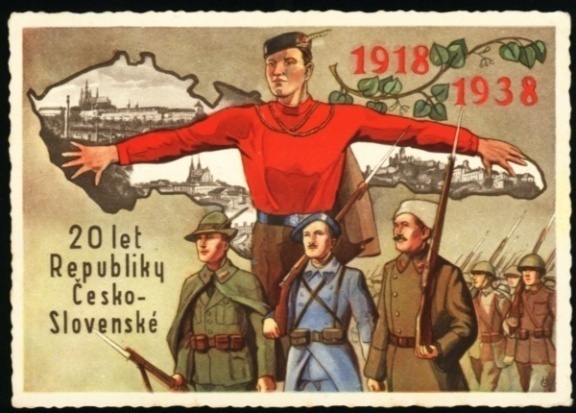 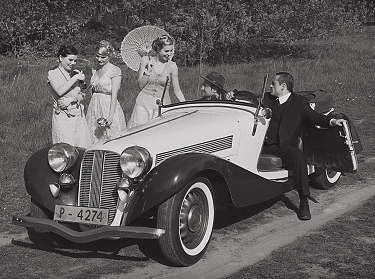 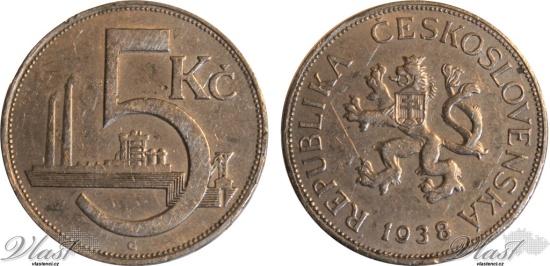 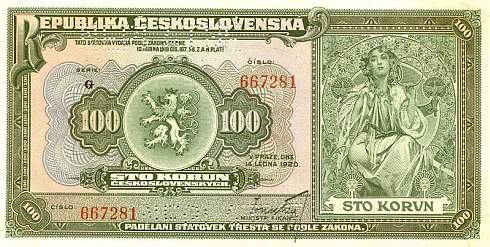 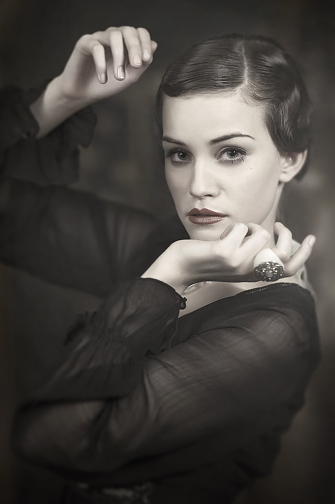 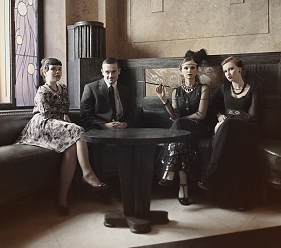 další obrázky
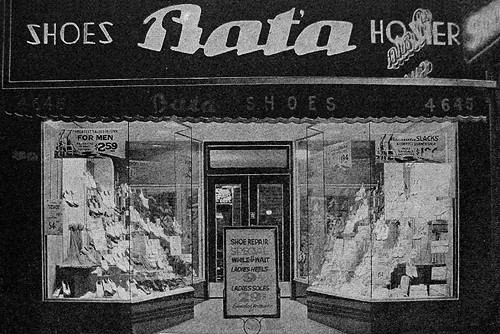 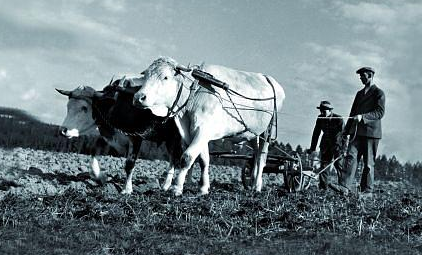 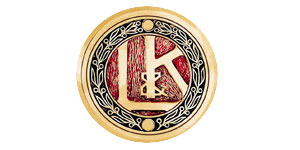 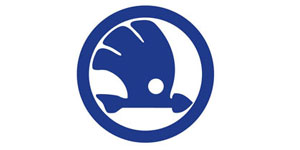 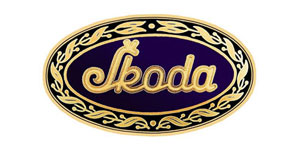 Autor:  Mgr. Hana Cvejnová
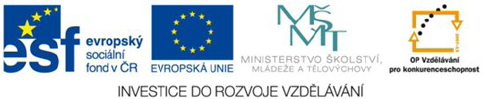 Elektronická  učebnice - II. stupeň                Základní škola Děčín VI, Na Stráni 879/2  – příspěvková organizace                                                            Dějepis
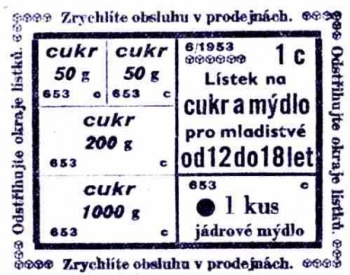 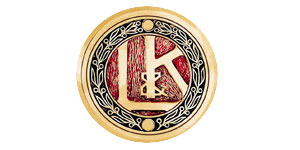 30.2  Co již víme?
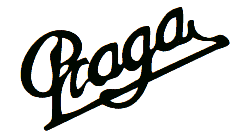 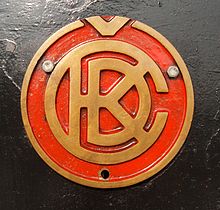 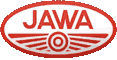 HOSPODÁŘSTVÍ PRVNÍ REPUBLIKY
 po válce katastrofální situace: 
 nedostatek potravin (mouka, maso, mléko, chléb) 
lístkový systém

Brzy se však situace zlepšila a centrální 
části ČSR patřily k nejvyspělejším.
- zavedeno pojištění 
- stavby silnic, železnic
 dokončení elektrifikace
 objevuje se televize a rozhlas
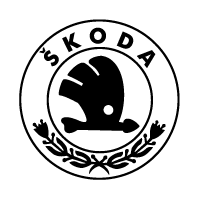 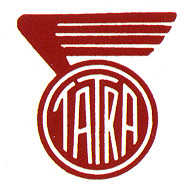 PRŮMYSL
- velký rozvoj		
tradiční odvětví: 
	textilní, sklářský i strojírenský p.
b) nová odvětví: 
	chemický průmysl, radiotechnika
Baťa: tzv. „hospodářský zázrak“ 
	= firma Tomáše Bati (Zlín)
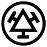 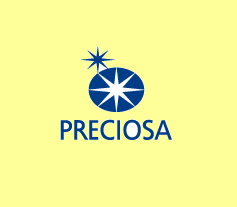 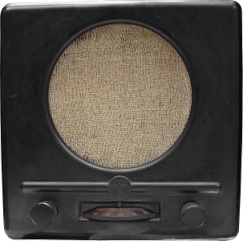 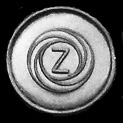 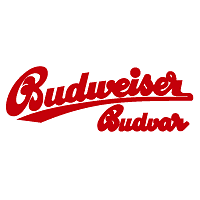 Video: Český rozhlas
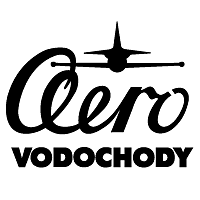 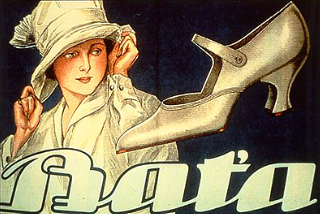 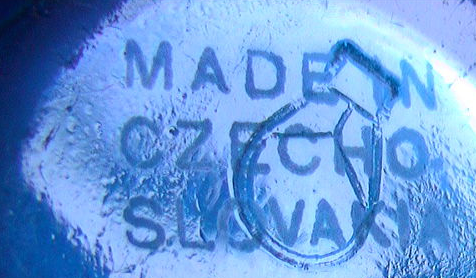 1929 hospodářská krize
- obrovské předražení potravin
 opět lístkový přídělový systém 
 obrovská nezaměstnanost
 hladové demonstrace
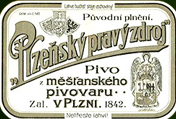 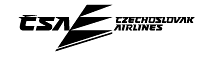 Elektronická  učebnice - II. stupeň                  Základní škola Děčín VI, Na Stráni 879/2  – příspěvková organizace                                                         Dějepis
30.3 Jaké si řekneme nové termíny a názvy?
FILM za První republiky
 černobílý
 první zvukový
 herci: 
Nataša Gollová
Vlasta Burian
Jan Werich	
Lída Baarová




ukázky: 
Vlasta Burian - Reklama na pneumatiky Baťa
Cesta do hlubin študákovy duše
HUDBA První republiky

 přichází k nám jazz: 
 Jaroslav Ježek a Jiří Voskovec
Ukázka: Svítá  (Jaroslav Ježek)

 - klasická hudba: 
Leoš Janáček		
Bohuslav Martinů
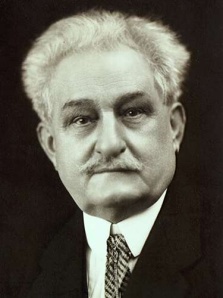 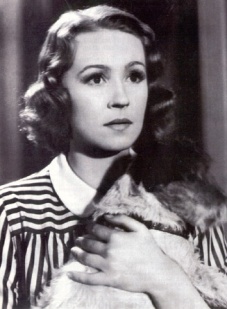 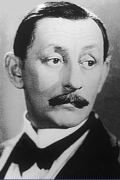 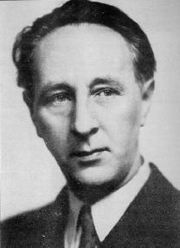 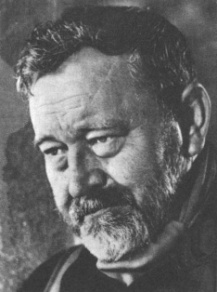 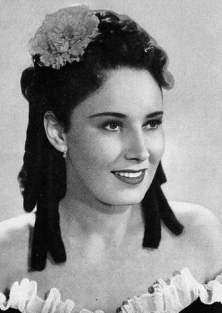 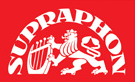 - hudební vydavatelství
Elektronická  učebnice - II. stupeň                 Základní škola Děčín VI, Na Stráni 879/2  – příspěvková organizace                                                           Dějepis
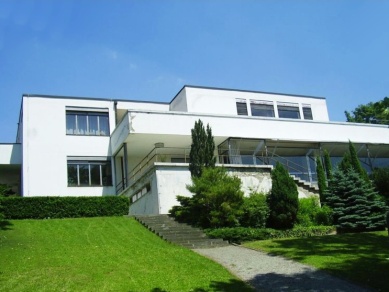 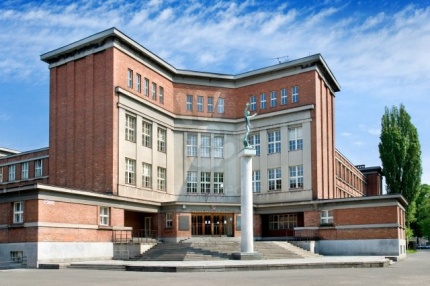 30.4 Co si řekneme nového?
ARCHITEKTURA za První republiky

Funkcionalismus - budovy jsou strohé, ale umělecké
= hlavní sloh od konce 20. let 
Vila Tugendhat (v Brně) – památka UNESCO
- jedna z nejvýznamnějších architekt. památek v ČR

MALÍŘSTVÍ
 Josef Lada
 Alfons Mucha

LITERATURA
- Jaroslav Seifert - básník
- Karel Čapek – spisovatel a novinář
- František Hrubín
 Franz Kafka – spisovatel, žid německé národnosti, žil v Praze
MÓDA za první republiky
- klobouky	
 zkracování sukní
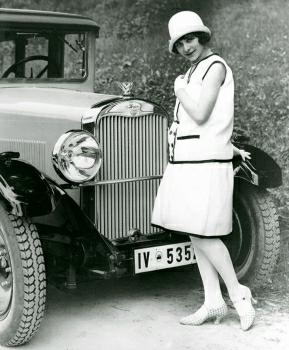 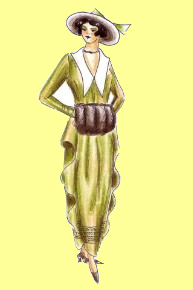 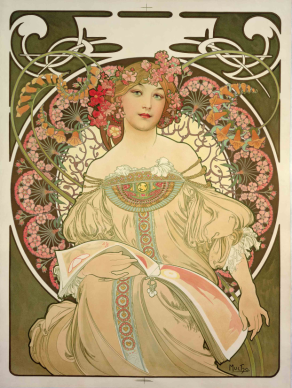 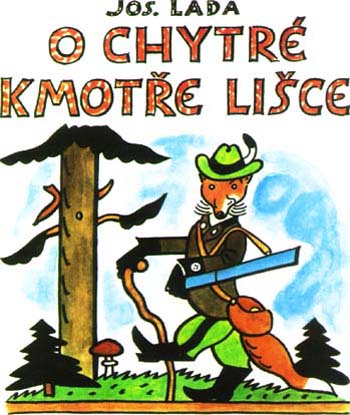 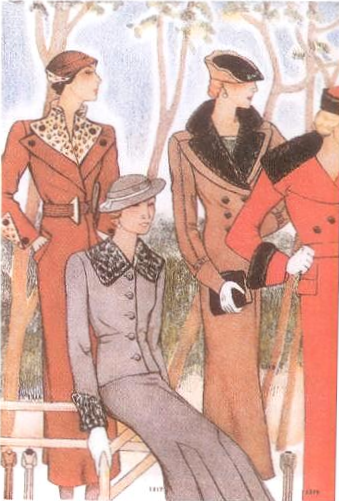 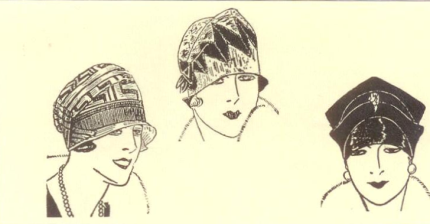 Elektronická  učebnice - II. stupeň                  Základní škola Děčín VI, Na Stráni 879/2  – příspěvková organizace                                                         Dějepis
30.5 Procvičení a příklady
Které umělce byste zařadili do období První republiky?
Jaroslav Ježek
Jaroslav Uhlíř
Alfons Mucha
Karel Kryl
Leonardo da Vinci
Helena Zmatlíková
Josef Lada
Mikoláš Aleš
Antonín Dvořák
Bedřich Smetana
Leoš Janáček
Nataša Gollová
Pokuste se přečíst symboly na znacích měst Děčína a Podmokel. Co jednotlivé prvky symbolizují? Které historické epochy připomínají nejvíce? Lze z toho odvodit, kdy znak vznikl?
Poznej osobnost:
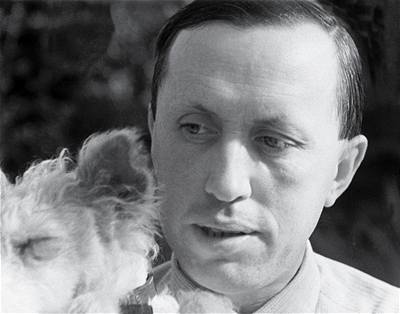 Významný spisovatel, který výrazně podporoval T. G. Masaryka. Patřil do neoficiálního mocenského uskupení Hrad. Napsal např. knížku pro děti „Dášeňka“.
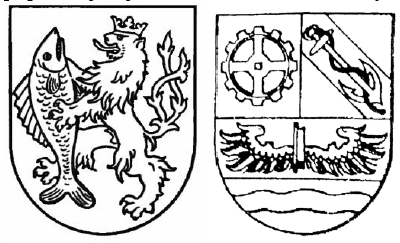 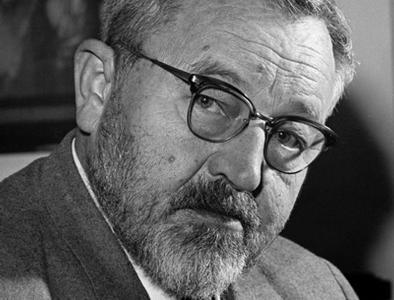 Filmový a divadelní herec, komik, známý z poválečného filmu Císařův pekař. Byl také spisovatelem.
Které ze staveb byly postaveny v období První republiky?
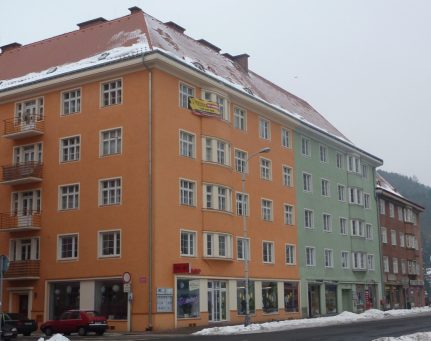 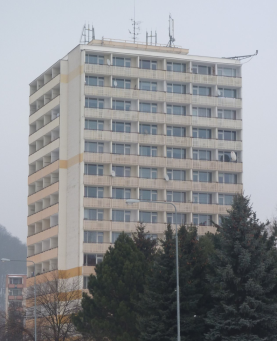 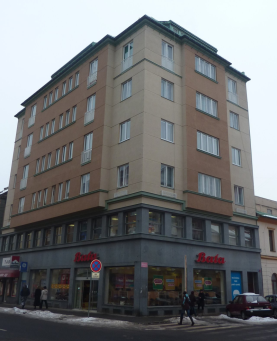 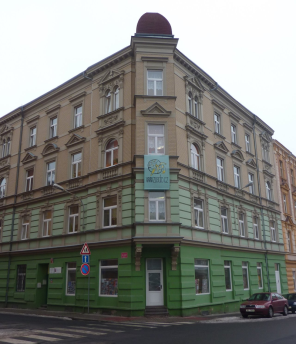 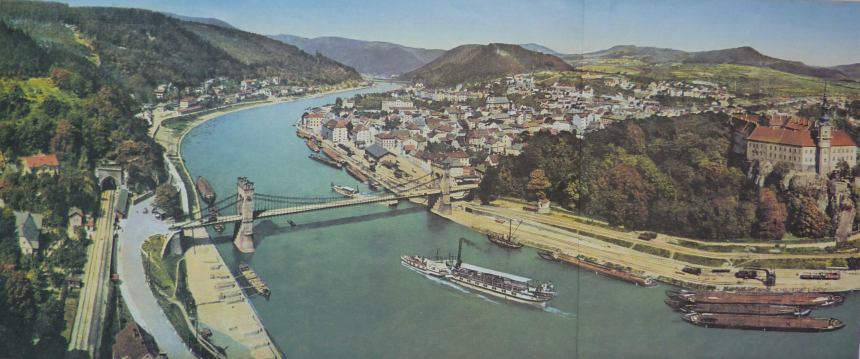 Elektronická  učebnice - II. stupeň                 Základní škola Děčín VI, Na Stráni 879/2  – příspěvková organizace                                                           Dějepis
30.6 Něco navíc pro šikovné
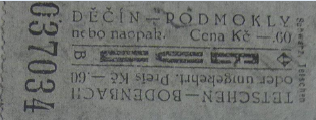 Život v meziválečném pohraničí
Autobusová jízdenka z r. 1928
V meziválečném období se z Děčínska stala oblast rozvíjející se turistiky. Lidé měli více volného času a tomu se přizpůsoboval i rozsah služeb nabízených ve městě. V první řadě Hřensko s Pravčickou bránou a Soutěskami. Turistická plavba na člunech fungovala několik let také v soutěsce u Staré Olešky. Na Bukové hoře fungovala Děčínská bouda, k mnoha skalním vyhlídkám  a rozhlednám v oblasti přibyla v této době kamenná rozhledna na Chlumu. V Děčíně začali majitelé hostince „Im Häusl“ u Zámeckého rybníka provozovat  veřejné koupaliště a půjčovnu loděk;  v zimě se na rybník chodilo bruslit a návštěvníkům se podávaly horké nápoje. Tradičními místy pro koupání byly také obě dosud příliš neznečištěné řeky – Labe a Ploučnice. 			(převzato z dipl. práce autorky)
Babička nám také vyprávěla o bídě a strádání za velké hospodářské krize. Jak v té době pekla placičky z nastřádané sedliny od žitné kávoviny, když nebylo co jíst. Nebo jak jela celý den osobním vlakem až do Skřivan u Nového Bydžova ke svým bratrům rolníkům pro chleba a celý druhý den zase zpátky, aby měla co dát najíst rodině. V důsledku dlouhodobého odříkávání si podlomila zdraví, během krize se zhoršilo zdraví i jejímu staršímu synovi Hansovi. 
O. P., tehdy Děčín
Soužití Čechů a Němců bylo podle mne dobré. Ovšem tato „pohoda“ trvala jen do doby, než začal svou kampaň Konrád Henlein, tj. do roku 1933. Předtím se některé české a německé rodiny přátelily, navštěvovaly a podobně. Pamatuji si, že rovněž moji rodiče podnikali výlety s jednou německou rodinou a dokonce moje mladší sestra učila jejich dceru česky. 
J. B., dříve Podmokly
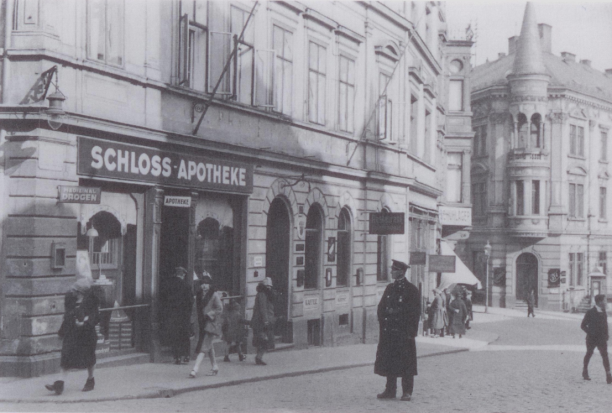 Elektronická  učebnice - II. stupeň                  Základní škola Děčín VI, Na Stráni 879/2  – příspěvková organizace                                                          History
30.7 CLIL - Bata Shoes
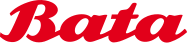 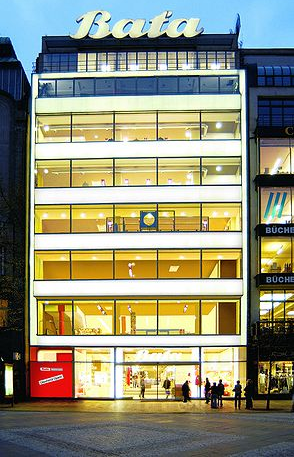 This company was founded in 1894 in Zlín town by Tomáš Baťa. His family had been cobblers for generations. Tomáš Baťa was recognised for his social consciousness, establishing housing, cinemas and advancement programmes for his employees. The phrase "work collectively, live individually" is one of his sayings. 
Baťa was often called the "Henry Ford of Eastern Europe". He saw technology as a means of progress, and wanted to make the shoes as cheaply as possible so that the greatest number of people could access them.
In 1932 Tomáš died in a plane crash at the age of 56 at the Zlín Airport.
His half-brother Jan Antonín Baťa became head of the company.
At the time of Tomáš's death, the Baťa company employed 16,560 
people, maintained 1,645 shops and 25 enterprises. Most of what 
Tomáš had built was centralised in the Czechoslovakia. The total 
international contribution to the Baťa organisation at the time of 
Tomas's death consisted of 20 international enterprises, 132 shops
and 790 employees.
Under Jan Antonín Baťa the company grew quickly and continued 
its expansion throughout Europe, North America, Asia and North 
Africa.
The company is currently headquartered in Lausanne, Switzerland
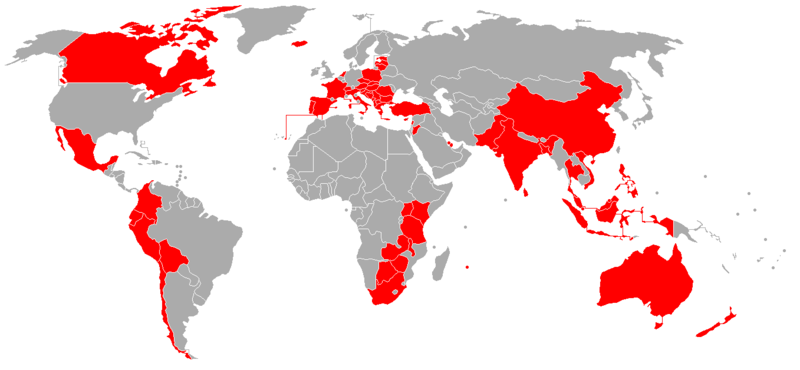 Countries currently with Bata Shoe Stores
Elektronická  učebnice - II. stupeň                 Základní škola Děčín VI, Na Stráni 879/2  – příspěvková organizace                                                            Dějepis
30.8 Test znalostí
Správné odpovědi:
b
a
d
b
Test  na známku
Elektronická  učebnice - II. stupeň                      Základní škola Děčín VI, Na Stráni 879/2  – příspěvková organizace                       	                  Dějepis
30.9  Použité zdroje, citace
http://www.penize.cz/ekonomika/223131-prvni-republika-tygr-nebo-kotatko (slide 1)
http://sip.denik.cz/moc-a-penize/jak-se-zilo-za-prvni-republiky20111101.html (slide 1)
http://www.prvnirepublika.com/ (slide 1) 
http://eluin.blog.cz/0809/nemeli-bychom-zapominat (slide 1)
http://history-if.blog.cz/0910/1-republika (slide 1)
http://www.skoda-auto.cz/cs/about/tradition/logo/Pages/logo.aspx (slide 1)
http://www.milancoufal.estranky.cz/img/mid/421/0066.jpg (slide 2) 
http://upload.wikimedia.org/wikipedia/commons/7/77/Volksempfaenger_01_KMJ.jpg (slide 2)
http://www.bata.cz/bata-history (slide 2)
http://cs.wikipedia.org/wiki/%C4%8CKD (slide 2)
http://commons.wikimedia.org/wiki/File:SiphonSeltzerAnchorBW004.jpg (slide 2)
http://www.supraphon.cz/ (slide 3)
http://www.seeklogo.com/csa-logo-37114.html (slide 2) 
http://www.volny.cz/czfilm/Osobnosti/Gollova.htm (slide 3)
http://vlastaburian.webz.cz/burian.html (slide 3)
http://img.karaoketexty.cz/img/artists/4213/jan-werich-161021.jpg (slide 3)
http://img2.ceskatelevize.cz/program/porady/1130839816/foto/01.jpg (slide 3)
http://www.profimedia.cz/fotografie/gymnazium-jk-tyla-funkcionalismus-1925-28-j-gocar/profimedia-0007321191.jpg (slide 4)
http://www.topvylet.cz/img/M6T9M6OH2N4X6989L5HO4AIN4N0N0I1J.jpg  (slide 4)
http://okamziky-vecnosti.tode.cz/img/pop20.jpg (slide 4)
http://en.wikipedia.org/wiki/Bata_Shoes (slide 7)
Elektronická  učebnice - II. stupeň                      Základní škola Děčín VI, Na Stráni 879/2  – příspěvková organizace                       	                  Dějepis
30.10  Anotace